школьный этапвсероссийской олимпиады школьников
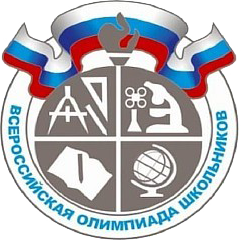 Старший методист МКУДПО «ГЦРО»
Гора Снежана Юрьевна
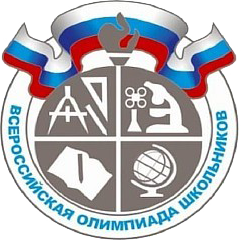 Перечень предметов и сроки проведения ШЭ ВсОШ в городе Новосибирске в 2019 -2020 уч.г.
Русский язык, Химия, ОБЖ
27 сентября, 10.00
Математика, Немецкий язык, История
2 октября, 10.00
Французский язык, Испанский, Итальянский язык, Китайский язык, Технология, Биология
7 октября, 10.00
Искусство, Право, Физическая культура
8 октября, 10.00
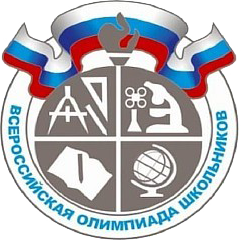 Проведение школьного этапа предметных олимпиад регламентируется:
Регламентом проведения школьного этапа Всероссийской олимпиады школьников
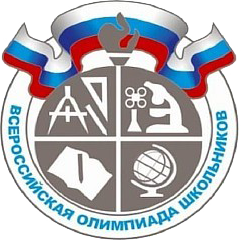 Порядок проведения школьного этапа Олимпиады:
Назначается ответственный за соблюдение конфиденциальности и установленного порядка проведения Олимпиады
Ознакомление учащихся, родителей (законных представителей) с Порядком проведения ВсОШ и графиком проведения ШЭ (информационный стенд, сайт ОО)
Сбор и хранение согласий родителей
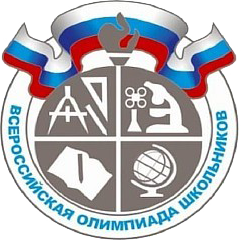 Организация и проведение ВсОШ в соответствии с требованиями к проведению олимпиады по каждому общеобразовательному предмету, настоящим регламентом и требованиям СанПиН 2.4.5.2821-10
Утверждение результатов олимпиады по каждому общеобразовательному предмету (рейтинг победителей и призёров) и публикация их на своём официальном сайте в сети «Интернет», в том числе протоколы жюри по каждому общеобразовательному предмету
Утверждение приказом руководителя ОО список победителей и призеров олимпиады. Награждение.
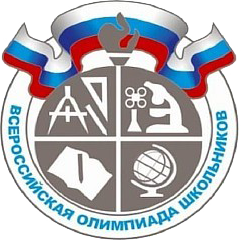 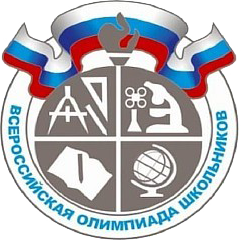 Функции жюри:
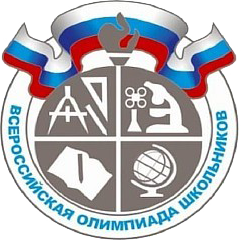 Информационное сопровождение школьного этапа ВсОШ
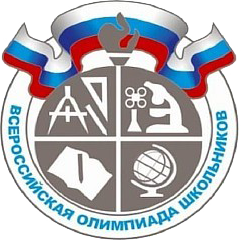 Работа с отчетом
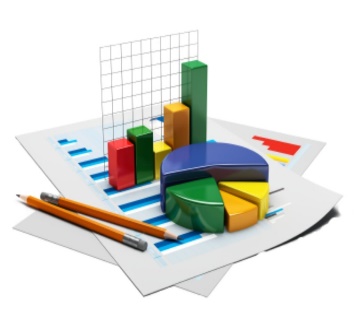 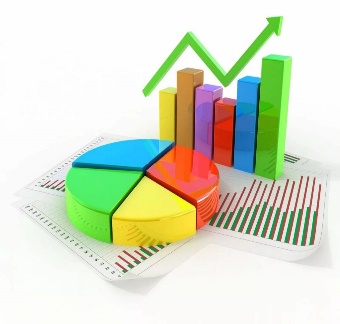 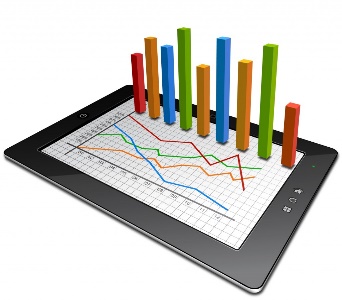 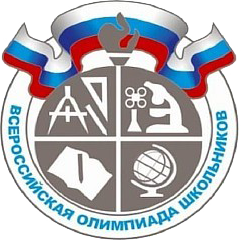 Работа с отчетом
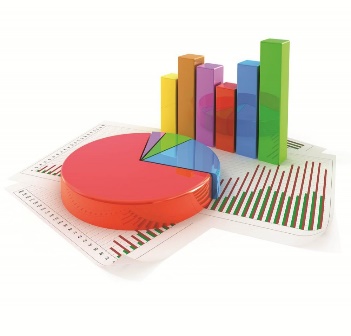 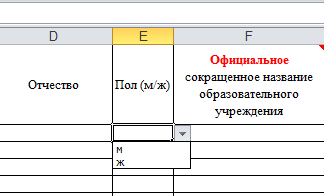 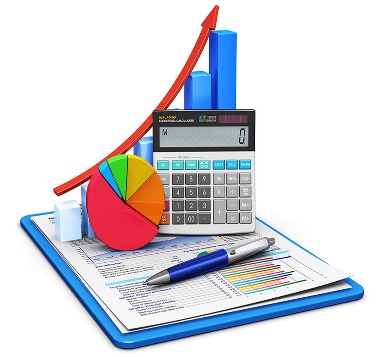 В графе «Класс выполняемых заданий» указывается класс выполняемых заданий для КАЖДОГО участника. Если участник НЕ выполняет задания, разработанные для более старших классов, то класс обучения СОВПАДАЕТ с классом выполняемых заданий.
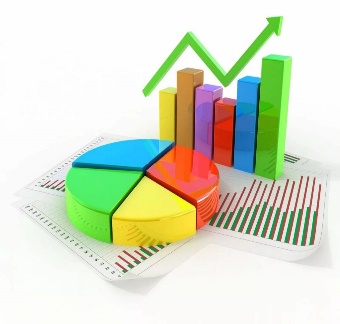 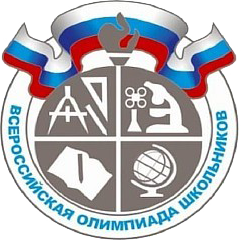 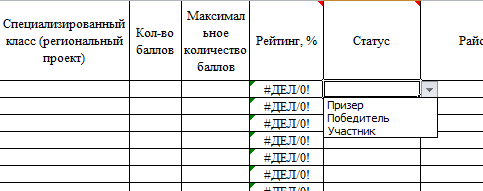 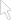 Работа с отчетом
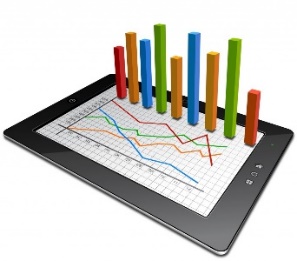 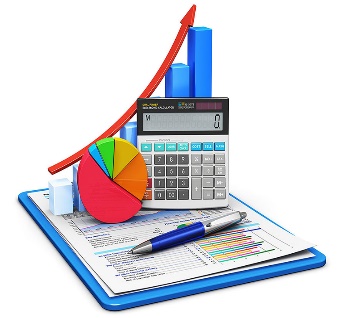 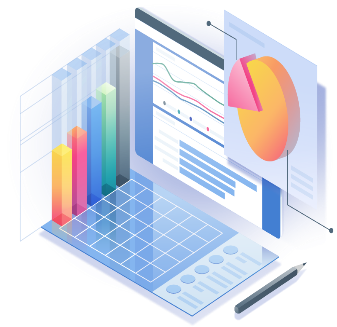 В графе «Статус» указывается значение из выпадающего списка:
На листе «Отчет» необходимо вставить значения в белые ячейки (наименование учреждения, код по ЕГЭ, количество детей на каждой параллели в школе, количество обучающихся в специализированных классах), количество детей с ОВЗ, остальные значения вычисляются автоматически.
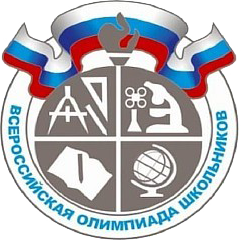 Работа с отчетом
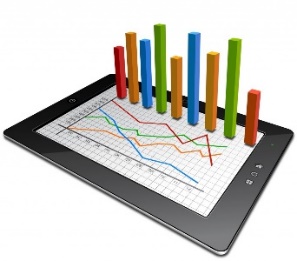 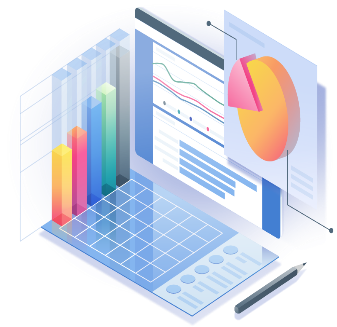 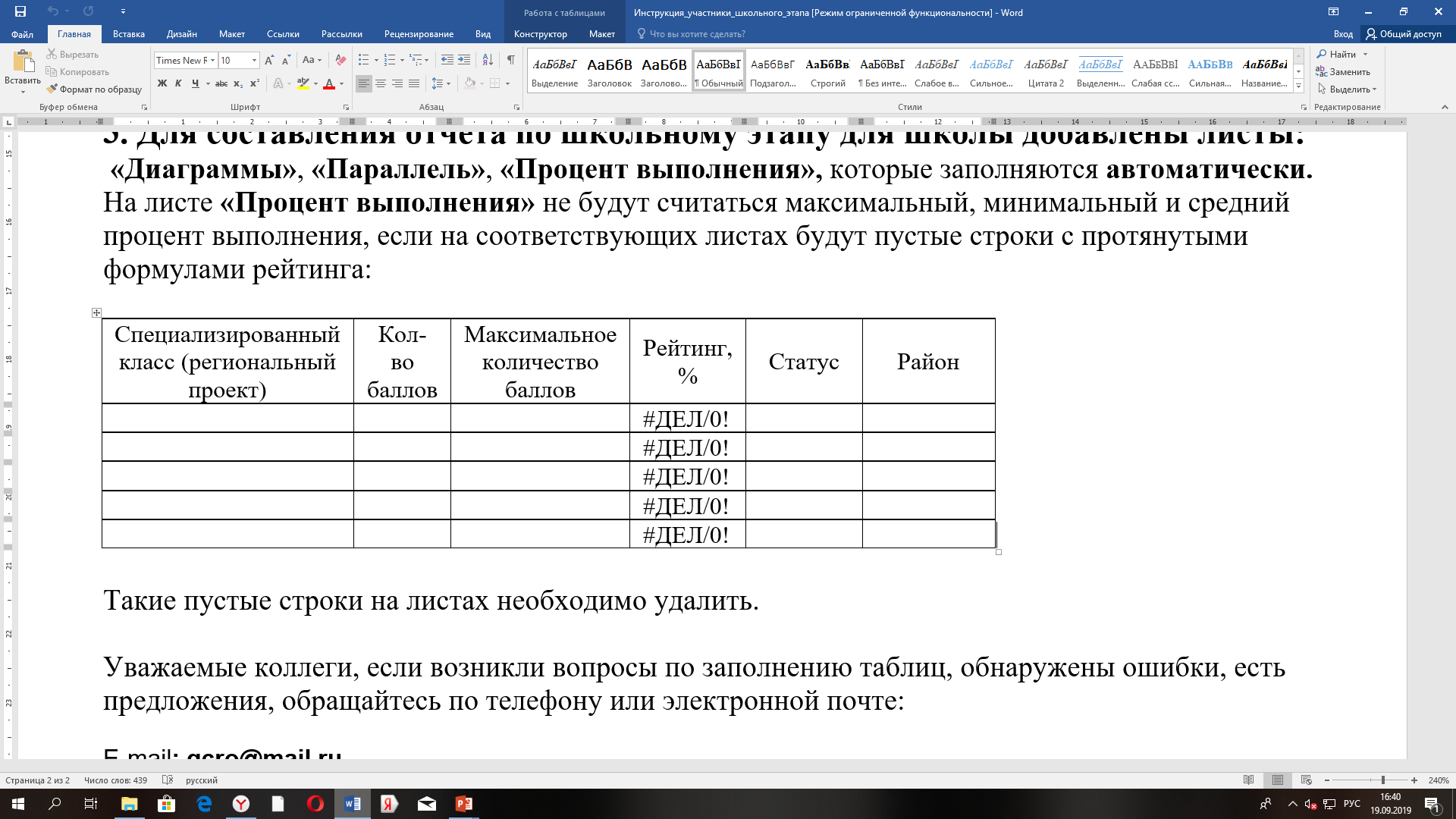 Такие пустые строки на листах необходимо удалить.
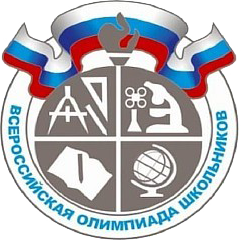 gora.snezhana@mail.ru
ismelian@mail.ru
График сдачи отчетов
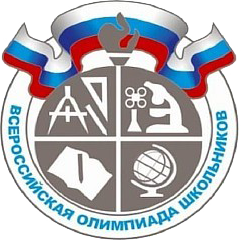 Графиксдачи  отчетов («серый» и по предметам)30.09.2019 г. РМС  ул. Богдана Хмельницкого, 32  Сдаются копии приказа ОО и страница Устава с названием ОО . Отчеты по предметам распечатывать не нужно.
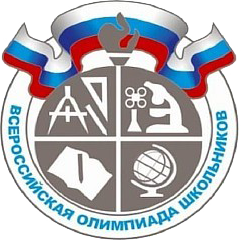 Графиксдачи  итоговых  отчетов («серый» и по предметам)10.10.2019 г. РМС  ул. Богдана Хмельницкого, 32 «Серый»  отчет сдается в электронном и бумажном вариантах. Бумажный вариант «серого» отчета заверяется подписью директора  и печатью ОО. Отчеты по предметам распечатывать не нужно.
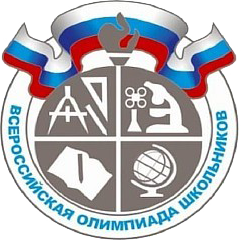 Как подписывать файл с отчетом за каждый день Олимпиады
122 а,э,о
122 – номер школы
а,э,о – начальные буквы предметов
Если по какому-то предмету Олимпиада не проводилась, то эта буква отсутствует в имени файла
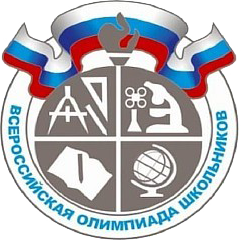 Ссылка на таблицу для заполнения предварительных результатов ШЭ ВсОШ:https://docs.google.com/spreadsheets/d/1C-1Rnw_HqUDHLMqBNqqJJNXyq-75ERMbb6nYNxC2oLI/edit?usp=sharing